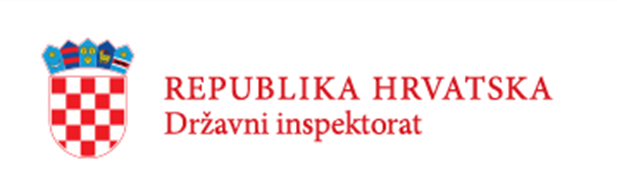 INSPEKCIJA RADA: OZLJEDE NA RADU I STANJE ZAŠTITE NA RADU U RH
Krešimir Kaćunko, dipl. ing. stroj.
UVOD
1. travnja 2019. godine osnovan je Državni inspektorat (DI)
 17 različitih inspekcija
 sjedište u Zagrebu, Šubićeva 29
 5 područnih ureda (PU): Osijek, Varaždin, Zagreb, Split i Rijeka
 sjedište PU Zagreb: Šubićeva 29
 6 ispostava područnog ureda Zagreb
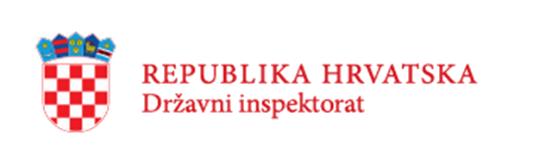 UVOD
Od 1. studenoga 2018. na snazi izmjene Zakona o zaštiti na radu
Ovlasti za rad inspektora rada za zaštitu na radu:
Zakon o Državnom inspektoratu
   (N.N., br. 115/18.)
  Zakon o zaštiti na radu 
     (N.N., br. 71/14.)
Najvažnije izmjene: ozljede na radu
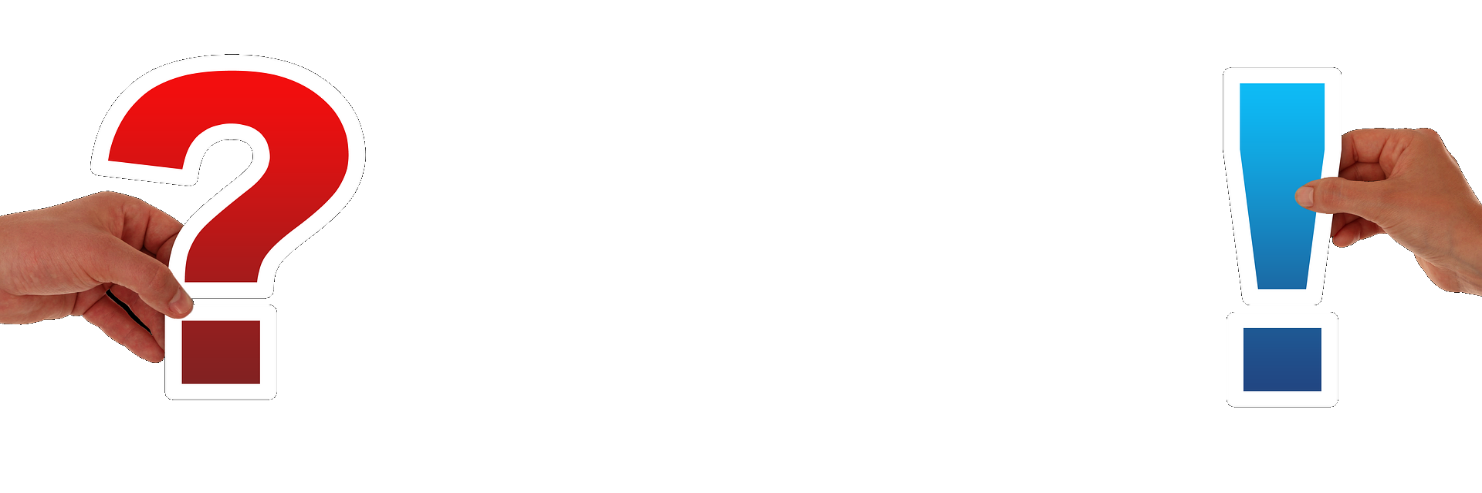 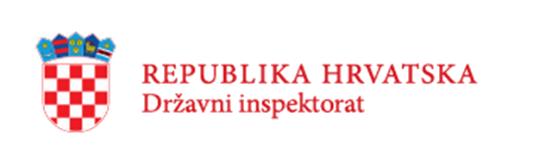 OZLJEDE NA RADU
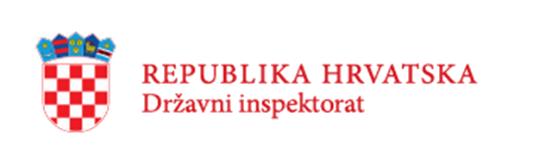 OZLJEDE NA RADU
rok za prijavu bio je:  ODMAH
Nije bilo definirano što znači odmah

Lakše ozljede:  Prijavljivane su samo u HZZO
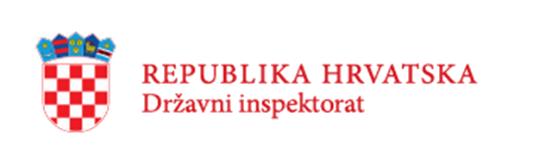 OZLJEDE NA RADU
Nakon izmjena Zakona propisano je koje ozljede poslodavci
   moraju ODMAH prijaviti Inspekciji rada:

  smrt bilo koje osobe u prostorijama i prostorima poslodavca
  ozljede radnika ili osobe na radu zbog koje je ozlijeđenom  pružena hitna medicinska pomoć i zbog koje je zadržan na liječenju
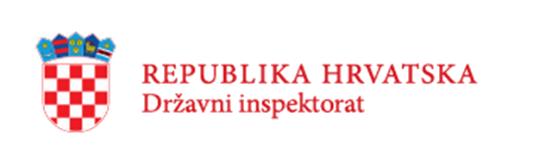 OZLJEDE NA RADU
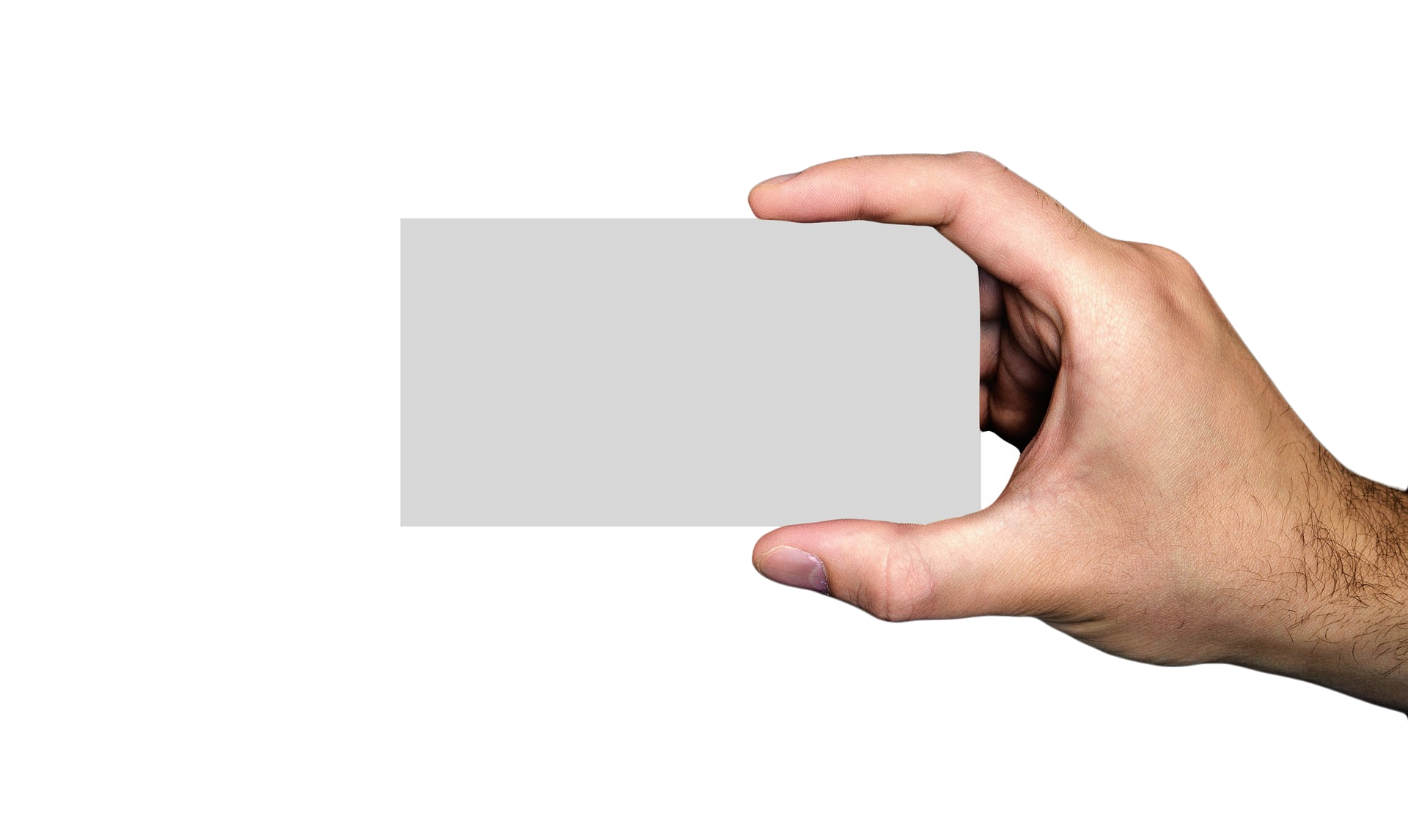 Definiran je pojam     ODMAH 
       








        (čl. 65., st. 4. Zakona):

 isključiti izvor ozljede
 pružiti prvu pomoć
 pozvati hitnu ili zbrinuti ozlijeđenog u bolnicu
 obavijestiti Inspekciju.
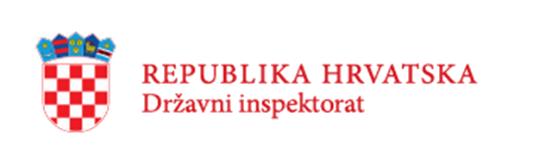 OZLJEDE NA RADU
Inspekciju se obavještava na broj dežurnog
    inspektora rada u područnim uredima (PU):

      PU Osijek: 031/250 630
      PU Rijeka: 051/356 172
      PU Split :   021/407 345
      PU Varaždin: 042/658 373
      PU Zagreb: 01/2375 152
    
  U neradno vrijeme treba nazvati: 112
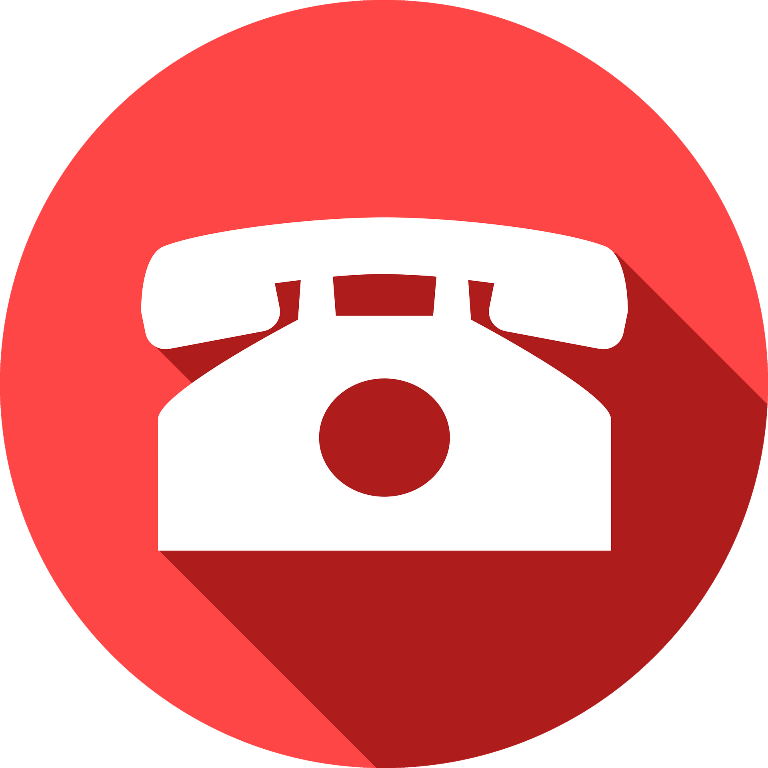 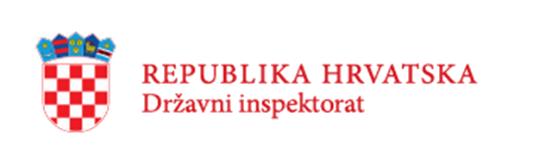 OZLJEDE NA RADU
Krajnji rok za prijavu ozljede Inspekciji rada je trenutak kada je
    radnik zadržan na liječenju
  Ako to ne učini, poslodavac je u prekršaju
  Ne treba čekati potvrdu iz bolnice o zadržavanju
  Poslodavac mora čuvati mjesto ozljede do dolaska inspektora
  Nema posljedica za poslodavca ako ozljedu prijavi, a radnik nije
    zadržan.
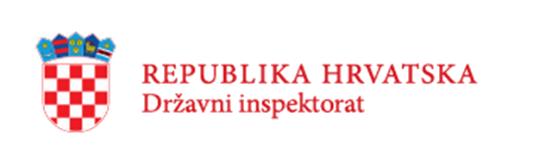 OZLJEDE NA RADU
Inspekciji rada ne treba prijavljivati ozljede:
   dolazak i odlazak na posao
   nastale u inozemstvu
   ozljede u prometu 
 bez obzira što je ozlijeđeni zadržan.
  Naravno, HZZO-u ih treba prijaviti
VAŽNO: HZZO obavještava DI o svim 
                   ozljedama koje zaprime.
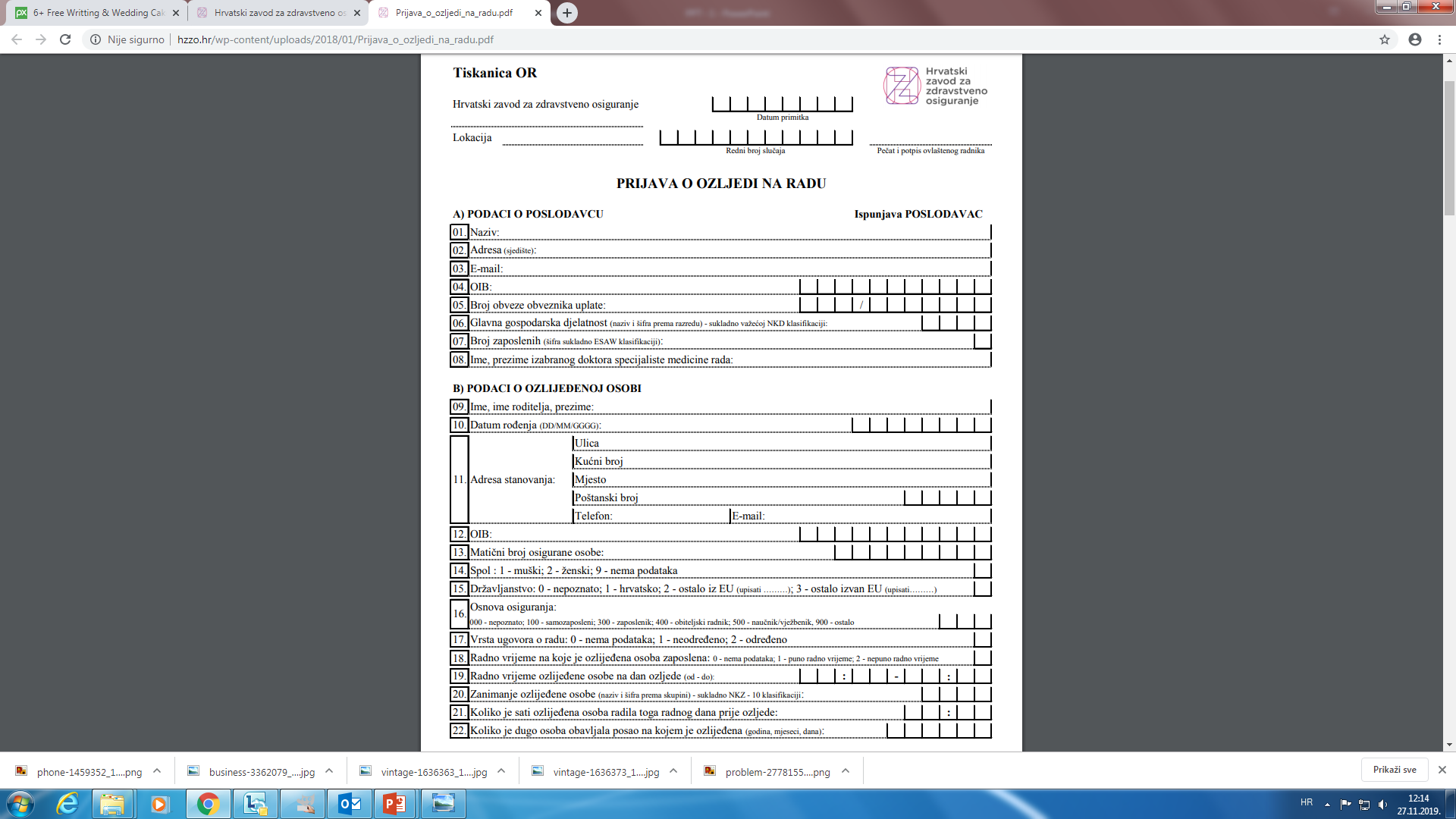 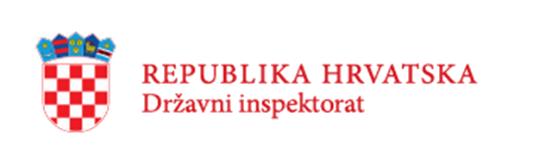 Iskustva inspektora iz prakse o prijavama ozljeda:
Usred noći dežurni obaviješten da radnik, koji je ozlijeđen u 17 sati, (ozljeda već prijavljena) nije zadržan.
  Radnik se porezao na lim, odvezen u bolnicu i zadržan, poslodavac nije provjeravao njegov status u bolnici pa tek sutra prijavljuje ozljedu     (nakon potvrde iz bolnice)            slijedi prekršaj.

  Radnika prignječio kamion, zadržan, inspekciji javljeno kad više nije bilo ni kamiona niti očevidaca na mjestu ozljede        slijedi kaznena prijava.
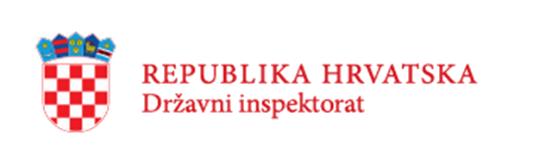 OZLJEDE NA RADU
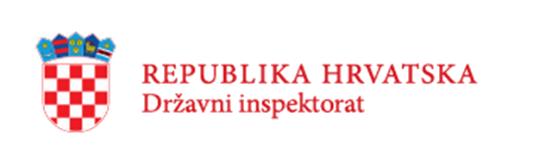 OZLJEDE NA RADU
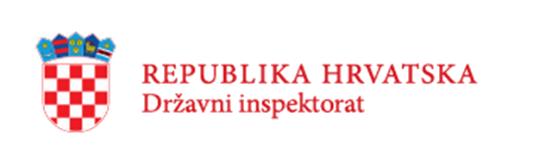 OZLJEDE NA RADU
Neki primjeri neprijavljenih ozljeda:
     - kružnom pilom ozlijeđeni prsti lijeve i desne ruke
     - pad s dvokrakih ljestvi
     - posjekotina koljena ručnom motornom pilom
     - propadanje kroz krovni pokrov
     - nalet motornog viličara na radnika
     - pad drveta u šumi na radnika.
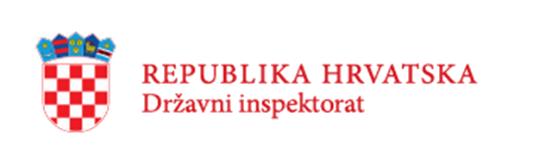 BROJČANI PODACI O NADZORIMA U POVODU OZLJEDA NA RADU (razdoblje od 1.1. do 30.11.)
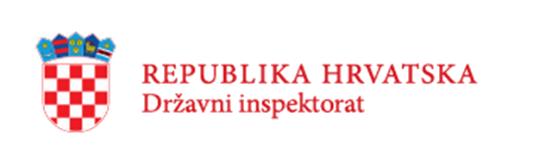 BROJČANI PODACI O INSPEKCIJSKIM MJERAMA U NADZORIMA U POVODU OZLJEDA NA RADU (razdoblje od 1.1. do 30.11.)
Upravne mjere
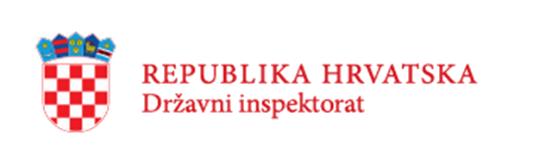 BROJČANI PODACI O INSPEKCIJSKIM MJERAMA U NADZORIMA U POVODU OZLJEDA NA RADU (razdoblje od 1.1. do 30.11.)
Prekršajne mjere
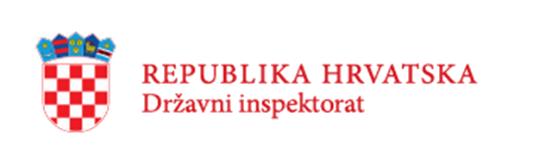 ZAKLJUČAK
Znatno manji broj ozljeda prijavljenih Inspekciji u 2019. godini
  Znatno manji broj odrađenih nadzora u povodu ozljeda
  Puno više vremena ostaje inspektorima za preventivne nadzore 
  Puno manje je poduzeto upravnih mjera u nadzorima
    u povodu ozljeda
  Broj prekršaja se također smanjio u 2019. godini
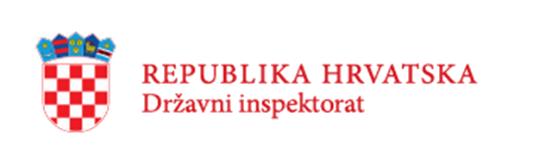 ZAKLJUČAK
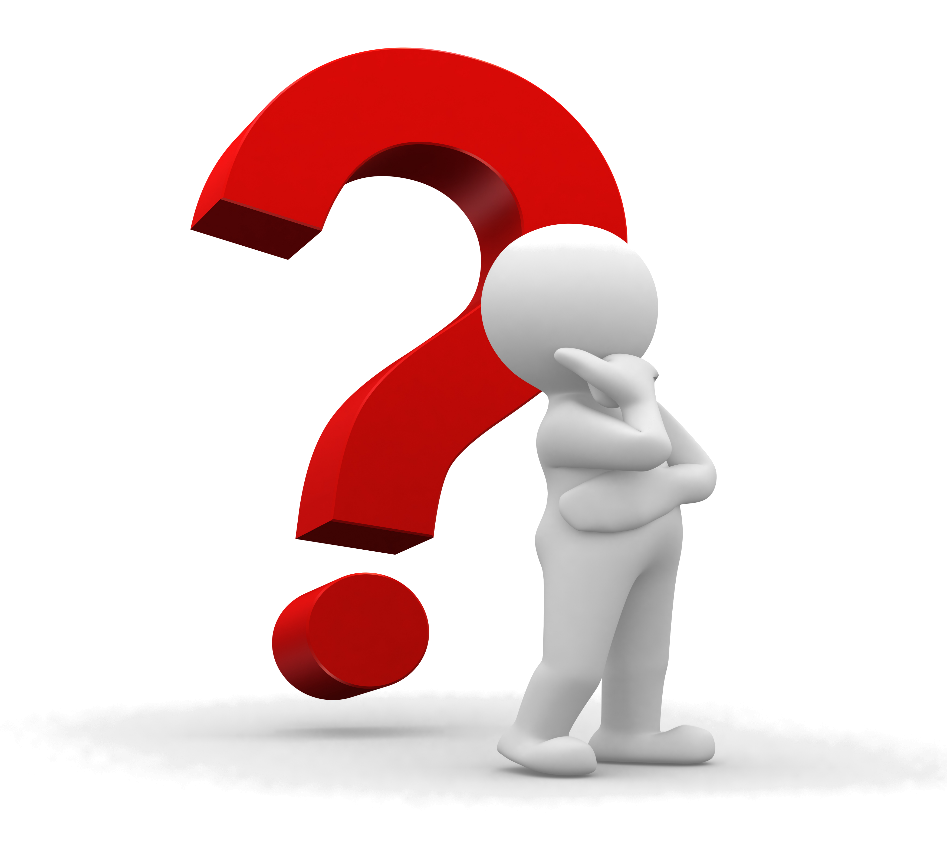 Je li se smanjio broj ozljeda na radu?
  Je li stanje zaštite na radu bolje?
  Je li pojam ZADRŽAN NA LIJEČENJU mjerodavan za prijavljivanje ozljede i izlazak inspektora na uviđaj?
  Ili bi ključan trebao biti događaj koji je prethodio nastanku ozljede?
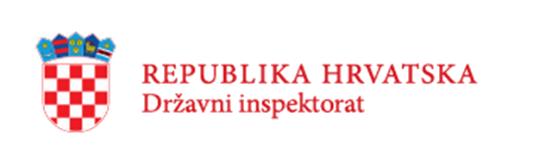